Equatorial Guinea
Guinea Ecuatorial
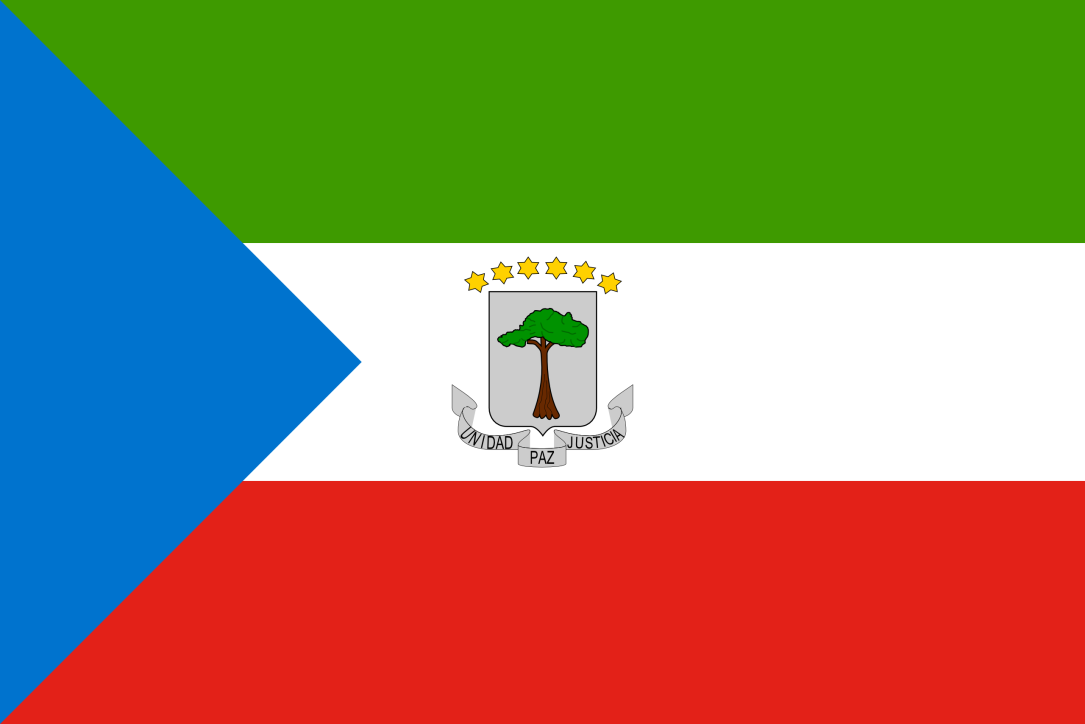 Capital: Malabo
Equatorial Guinea
Guinea Ecuatorial
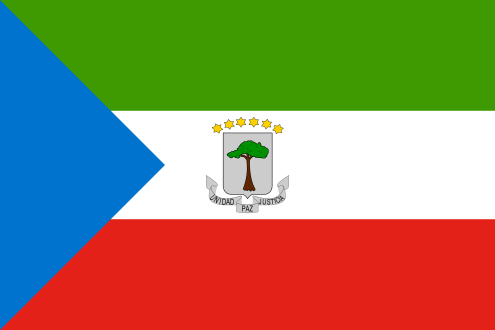 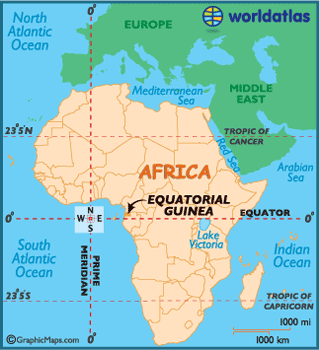 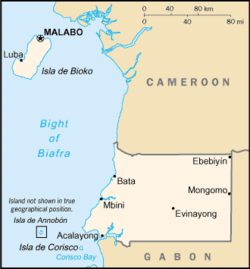 Honduras
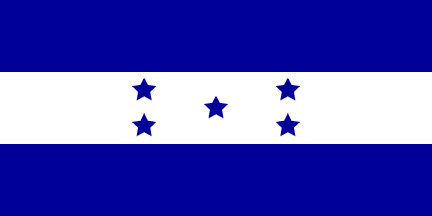 Capital: Tegucigulpa
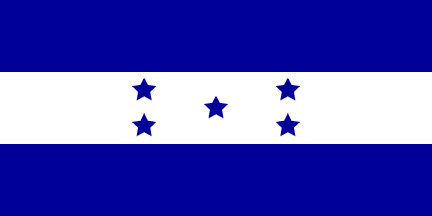 Honduras
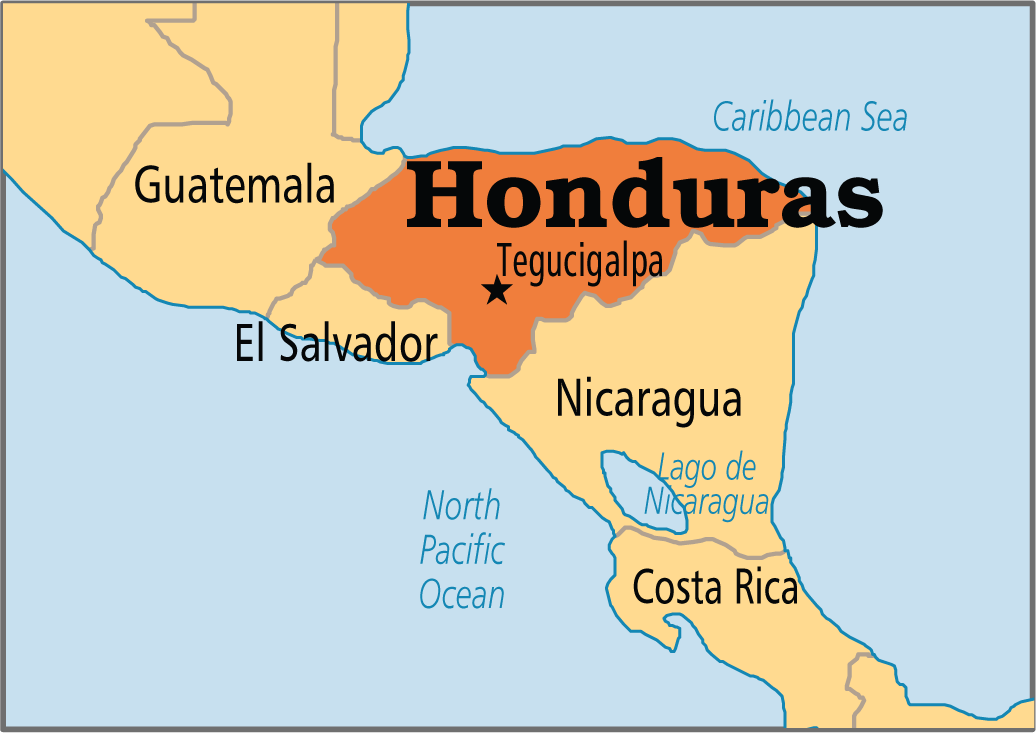 Venezuela
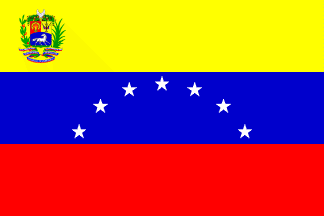 Capital: Caracas
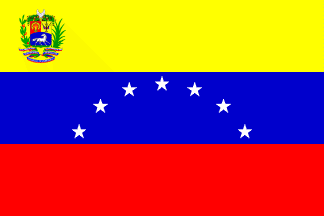 Venezuela
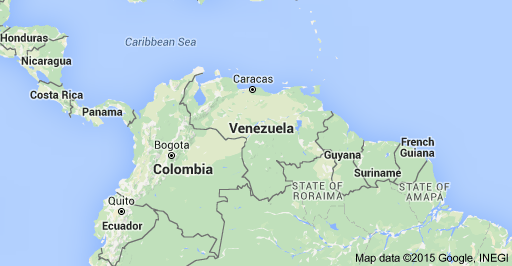 El Salvador
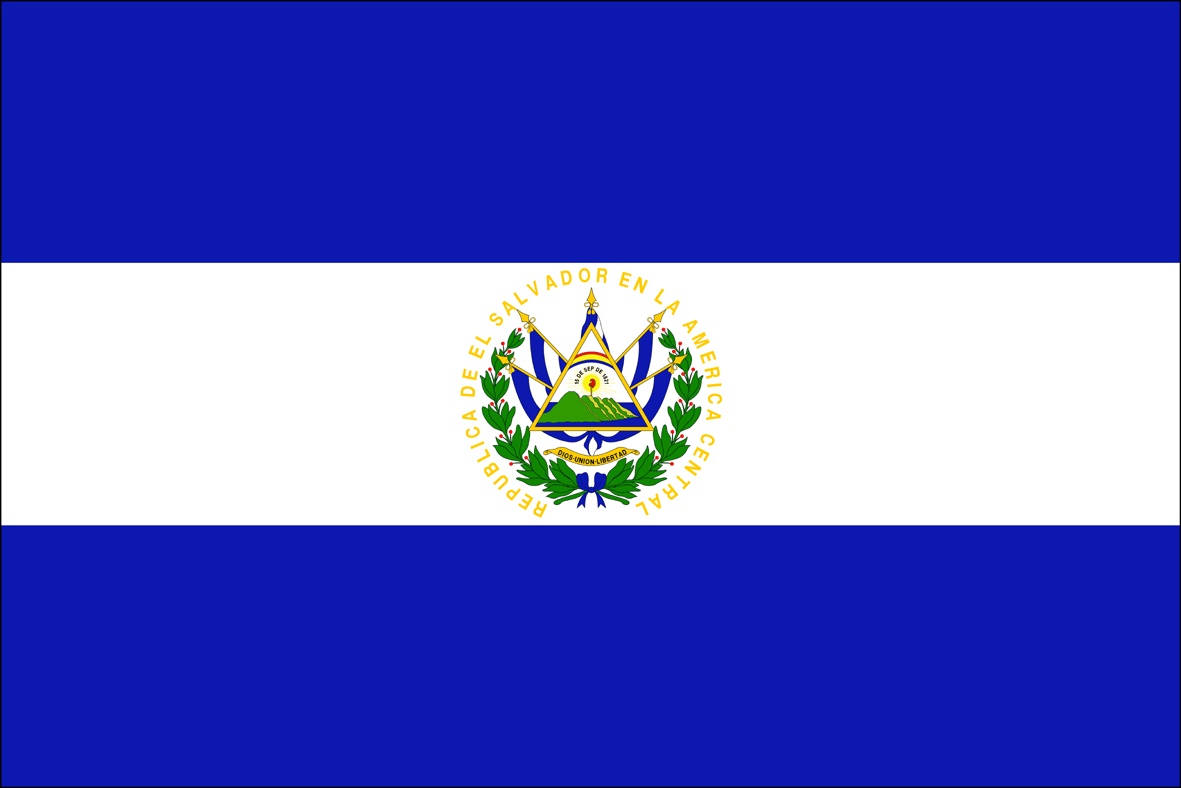 Capital: San Salvador
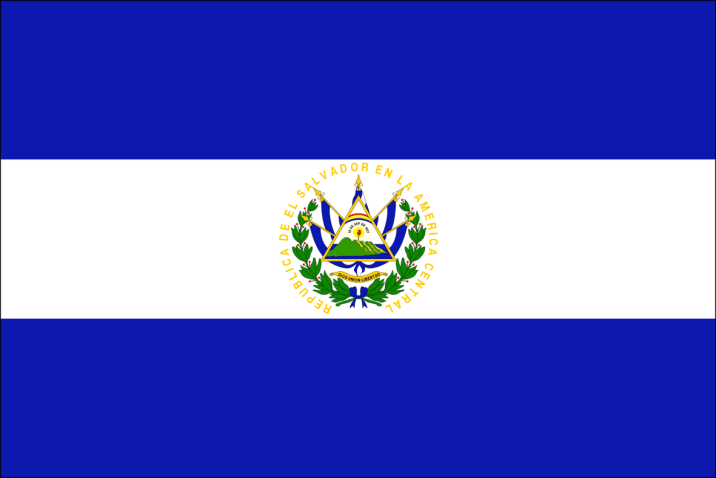 El Salvador
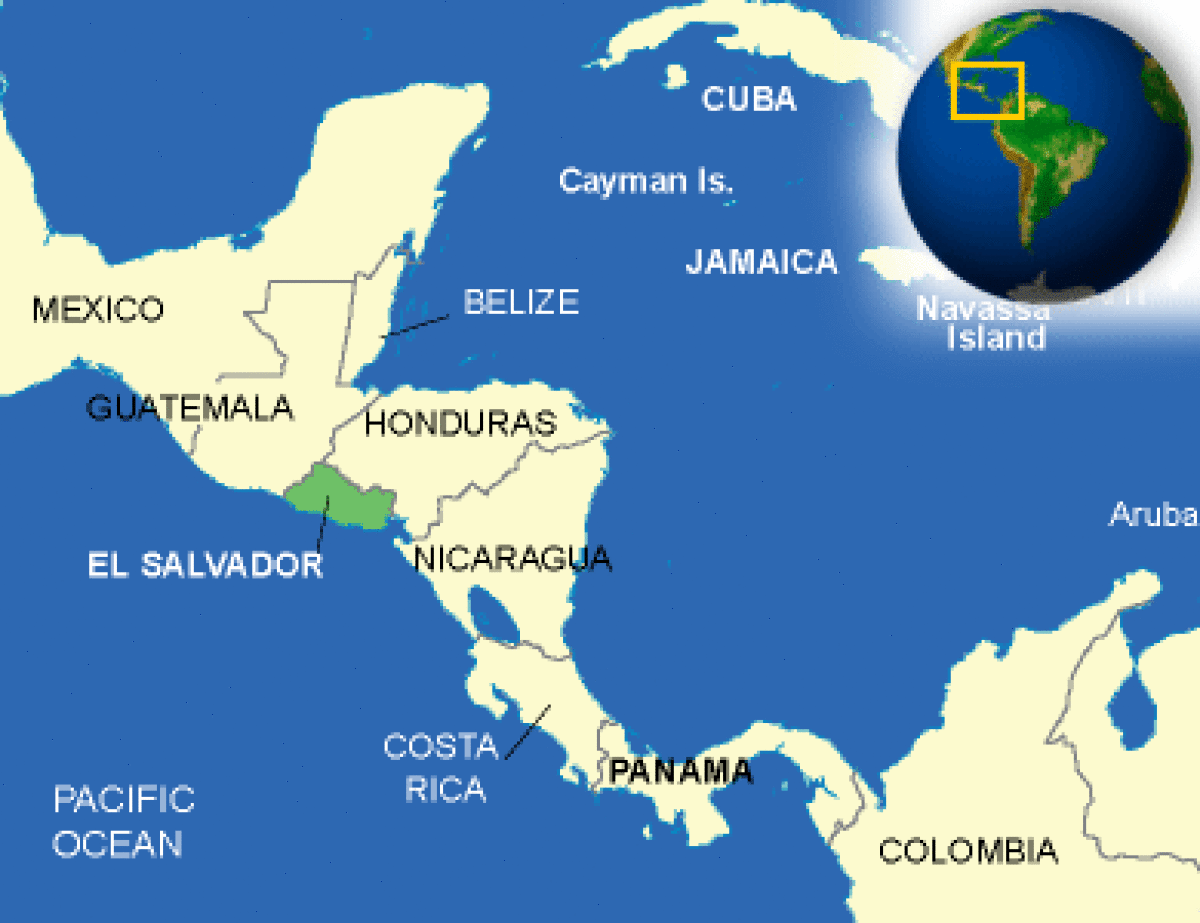 Colombia
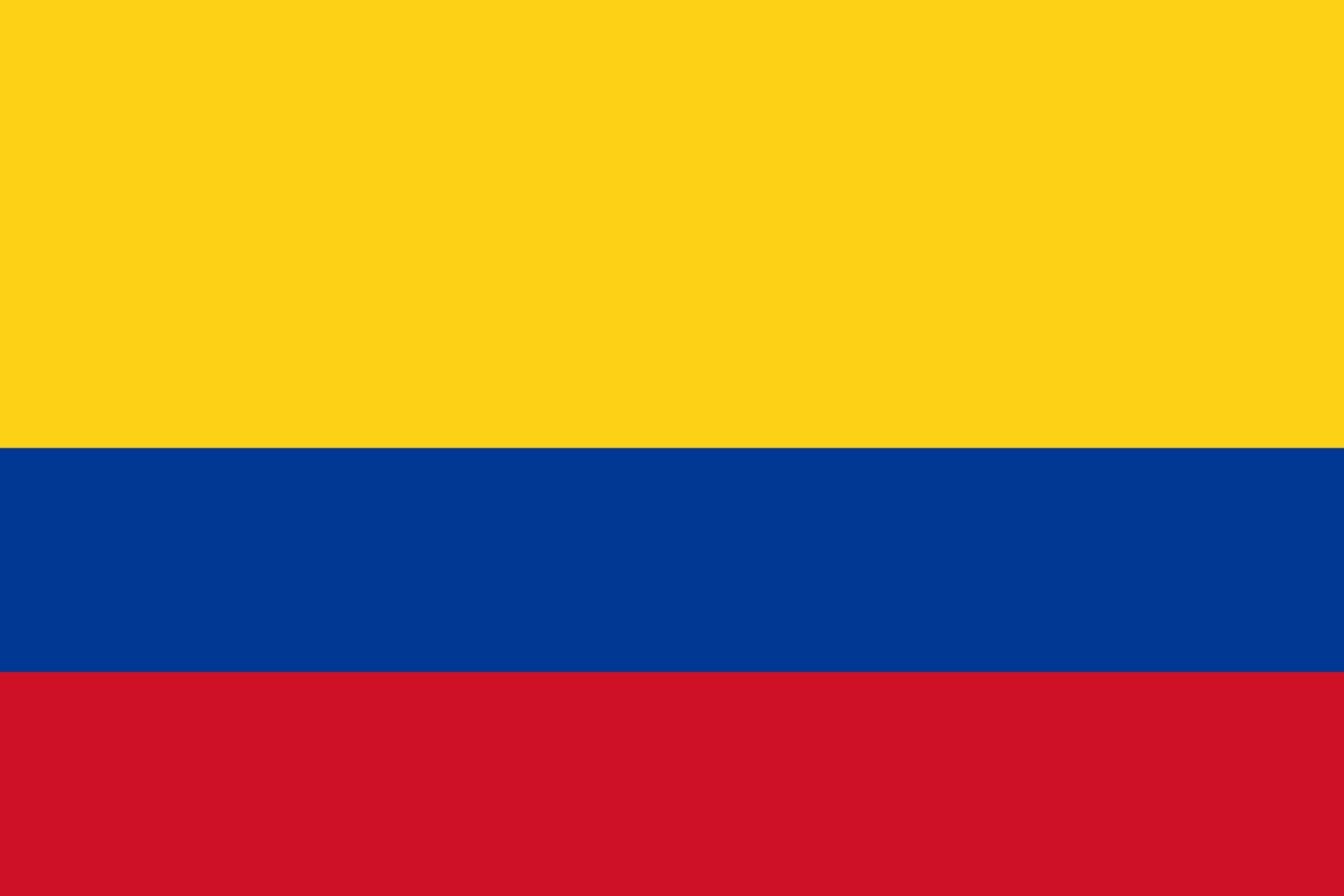 Capital: Bogotá
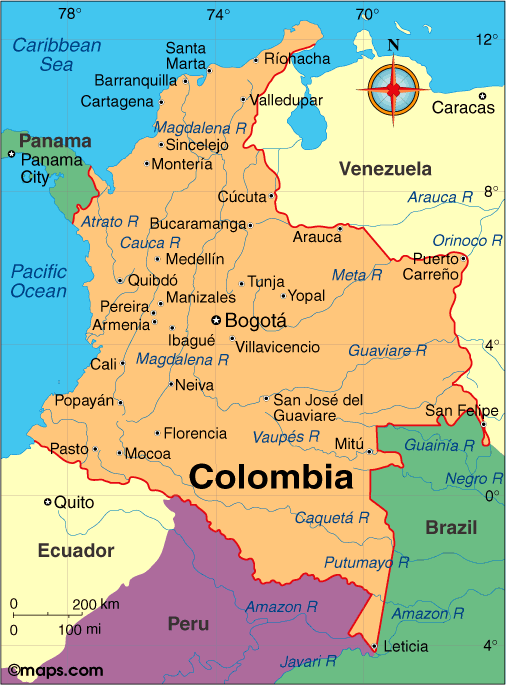 Uruguay
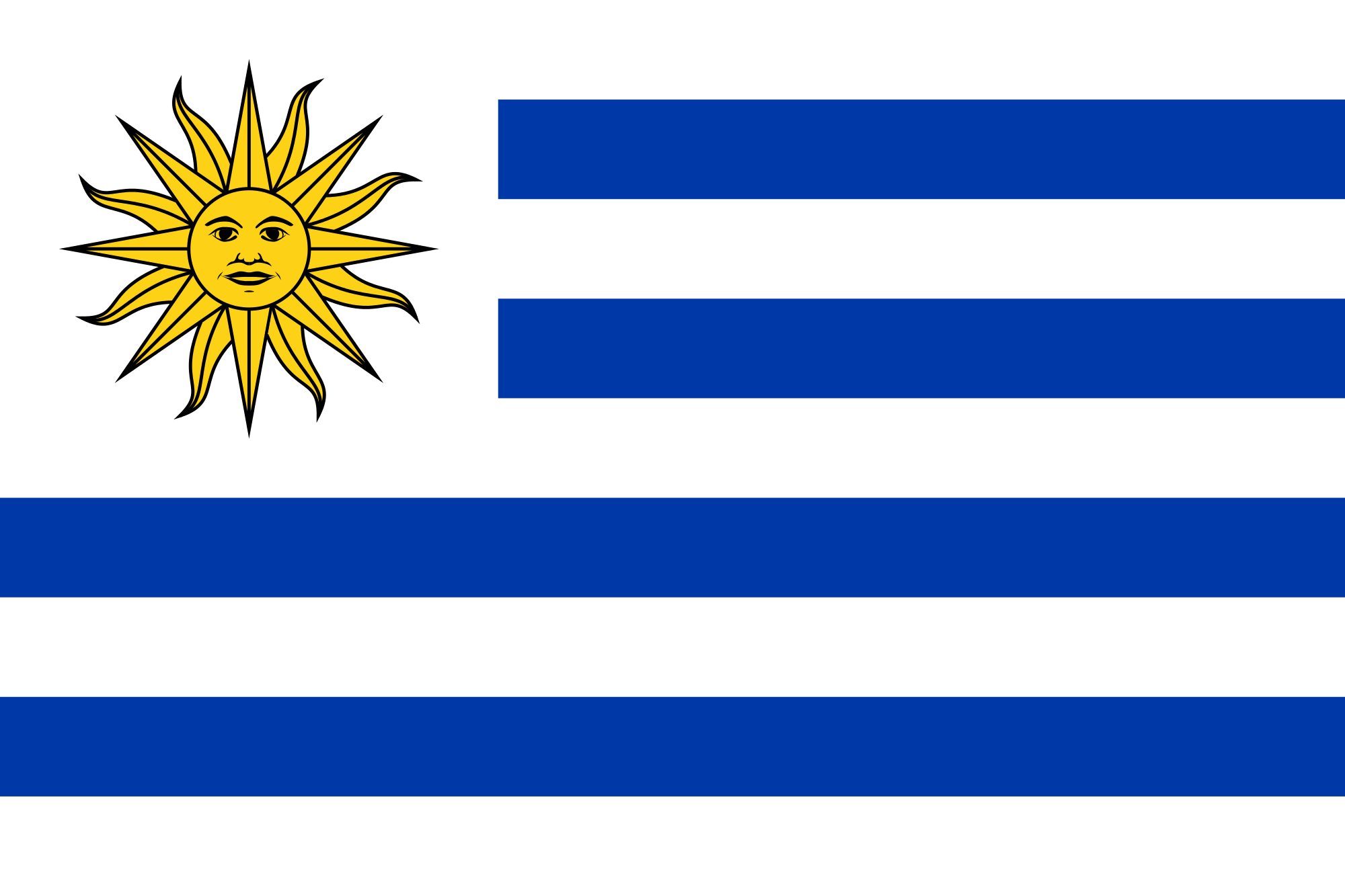 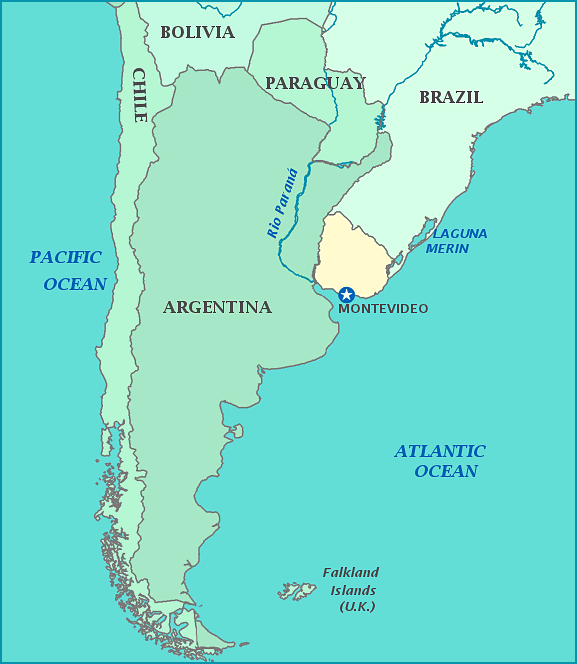 Nicaragua
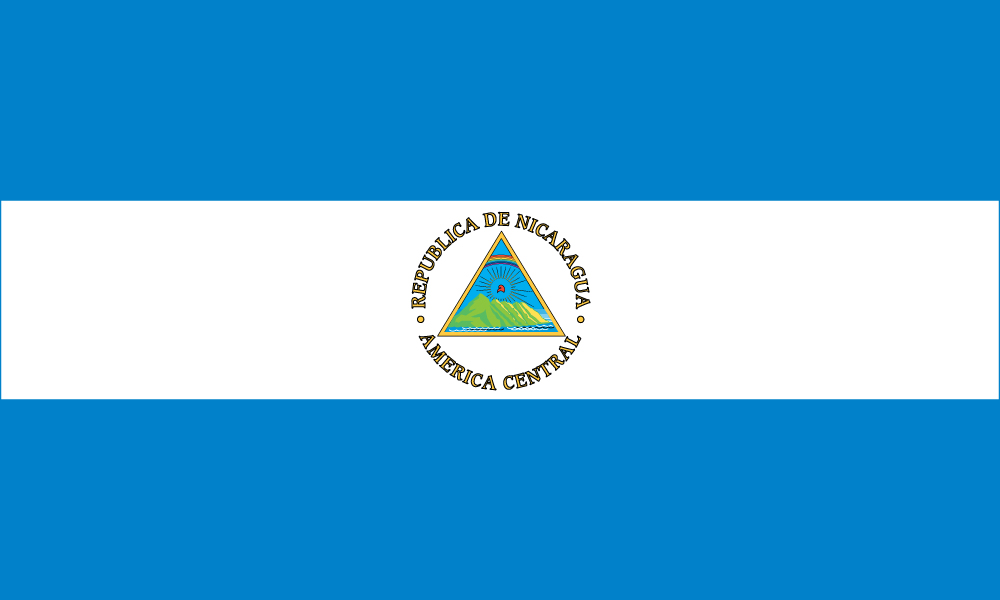 Capital: Managua
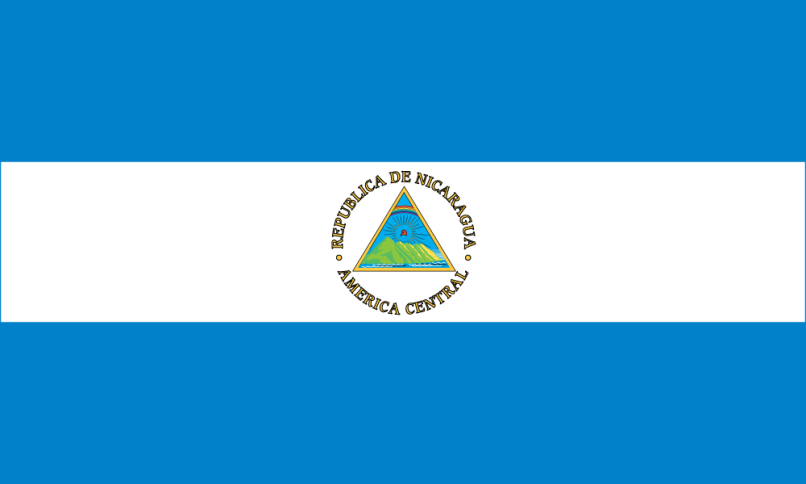 Nicaragua
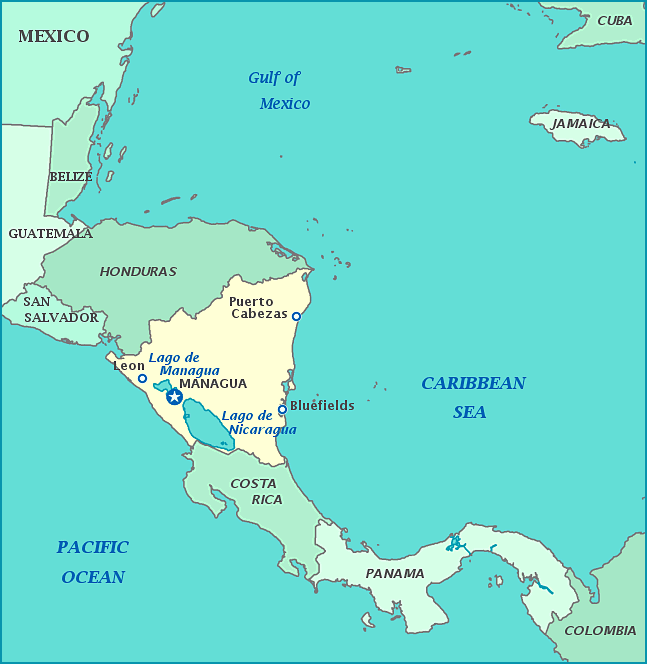 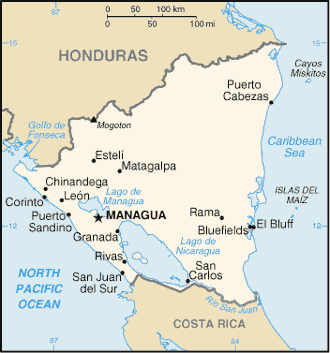